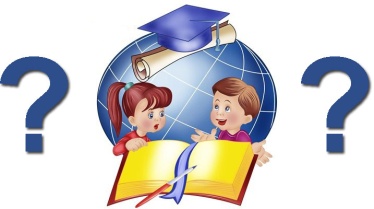 Словосочетание
– это сочетание слов, связанных по смыслу и грамматически
Иванова Л.А., учитель русского языка и литературы
 ГБОУ СОШ № 28 ВО
Санкт-Петербург
,
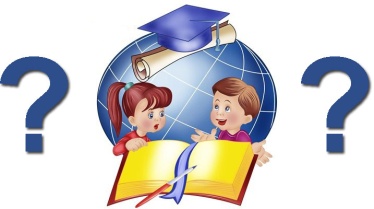 Интересно, а при чем тут запятая?
Очень-очень 
Странный вид:
Речка за окном
Горит,
Чей-то дом
Хвостом виляет, 
Песик
Из ружья стреляет,
Мальчик
Чуть не слопал 
Мышку,


Кот в очках
Читает книжку,
Старый дед 
Влетел в окно,
Воробей
Схватил зерно
Да как крикнет, 
Улетая:
-Вот что значит 
Запятая!
,
Интересно, а при чем тут запятая?
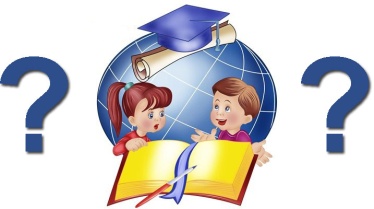 Очень-очень 
Странный вид:
Речка за окном, 
Горит
Чей-то дом,
Хвостом виляет 
Песик,
Из ружья стреляет
Мальчик,
Чуть не слопал 
Мышку


Кот, в очках
Читает книжку
Старый дед ,
Влетел в окно
Воробей,
Схватил зерно
Да как крикнет, 
Улетая:
-Вот что значит 
Запятая!
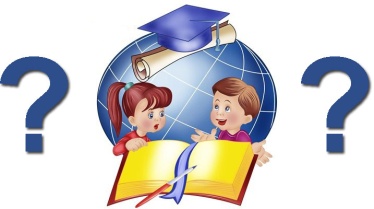 Словосочетание состоит из главного и зависимого слова
Какое?
Синее море

Жить у моря

Говорить громко
Где?
Как?
Найдите главное слово
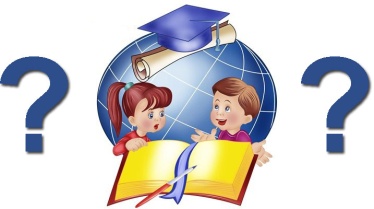 Помогать другу
Дивный сад
Гулять по набережной
Читать внимательно
Познакомиться с книгой
Зелень деревьев
Веселый рассказ
Найдите главное слово
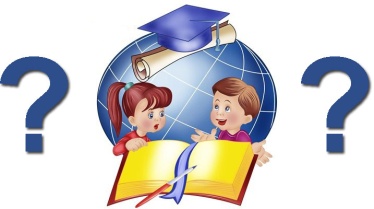 Помогать другу
Дивный сад
Гулять по набережной
Читать внимательно
Познакомиться с книгой
Зелень деревьев
Веселый рассказ
Слова  в словосочетании связаны с помощью 
 – окончания:
Синего моря
     
- окончания и предлога:

Увидел в книге
    
 - только по смыслу:

Читать громко
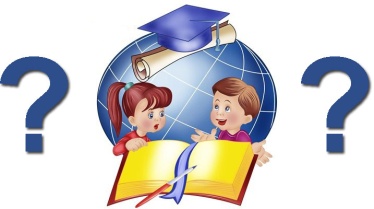 Как связаны слова в словосочетании?
Храброй дружиной
Шумят весной
Спуститься по лестнице
Играют весело
Красивая улица
Говорить о празднике
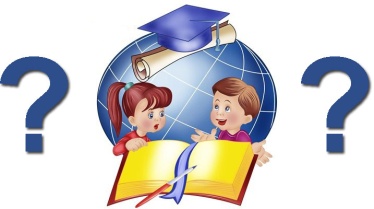 Как связаны слова в словосочетании?
Храброй дружиной (окончание)
Шумят весной (окончание)
Спуститься по лестнице (окончание и предлог)
Играют весело (только по смыслу)
Красивая улица (окончание)
Говорить о празднике (окончание и предлог)
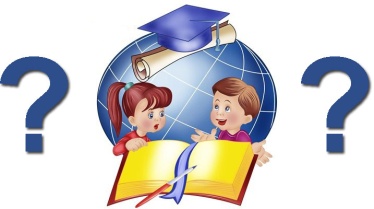 Словосочетаниями не являются:
Грамматическая основа:
Шумел камыш

Однородные члены предложения:
Красные и желтые
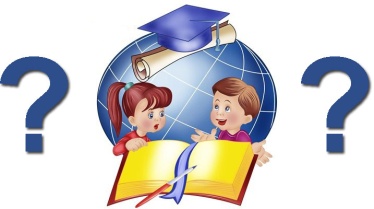 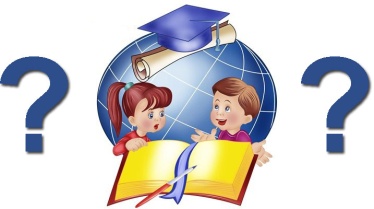 Найдите словосочетания
Читал внимательно
Мальчик читал
Читал книгу
Книгу и журнал
Интересный журнал
С книгой
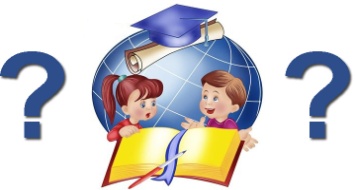 Найдите словосочетания
Читал внимательно (словосочетание)
Мальчик читал (грамматическая основа)
Читал книгу (словосочетание)
Книгу и журнал (однородные члены предложения)
Интересный журнал (словосочетание)
С книгой (предлог + слово)
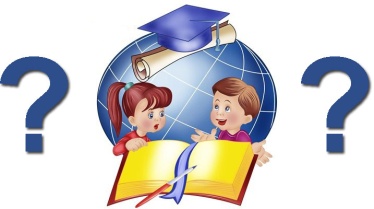 Виды словосочетаний
Именные 
Главное слово – имя существительное, имя прилагательное,              имя числительное,  местоимение
Шелковый платок
Глагольные
Главное слово – глагол
Бродить по лесу
Определите вид словосочетания:
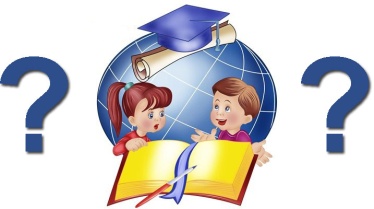 Окрестности Ростова
Громко свистнуть
Читать книгу 
Пасть зверя 
Серьезное увлечение 
Жить у моря
Определите вид словосочетания:
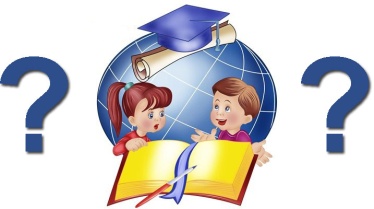 Окрестности Ростова (именное)
Громко свистнуть (глагольное)
Читать книгу (глагольное)
Пасть зверя (именное)
Серьезное увлечение (именное)
Жить у моря (глагольное)
Что же мы узнали?
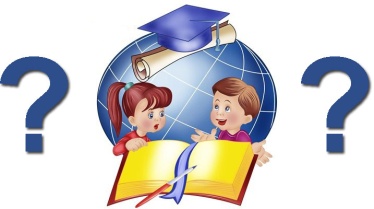 Словосочетание состоит из 2-х и более слов
Связаны слова по смыслу и грамматически
От главного слова задается вопрос к зависимому
Словосочетания бывают именными и глагольными
Спасибо за урок!